綠海咖啡
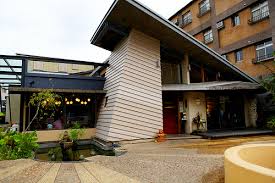 報告人:游原昇
店舖基本資料
地址：宜蘭縣宜蘭市女中路三段293號
電話：03-936-7868
營業時間：
菜單：
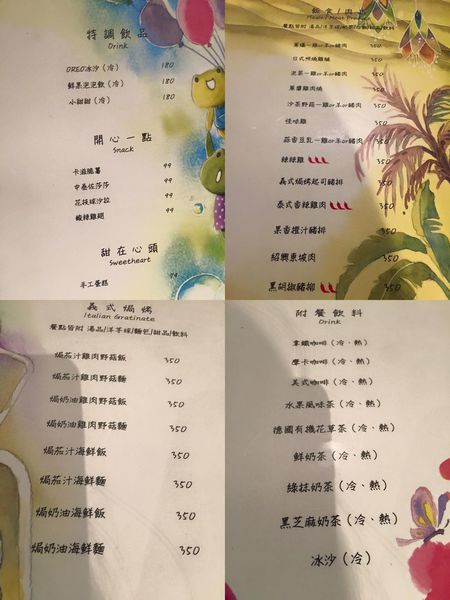 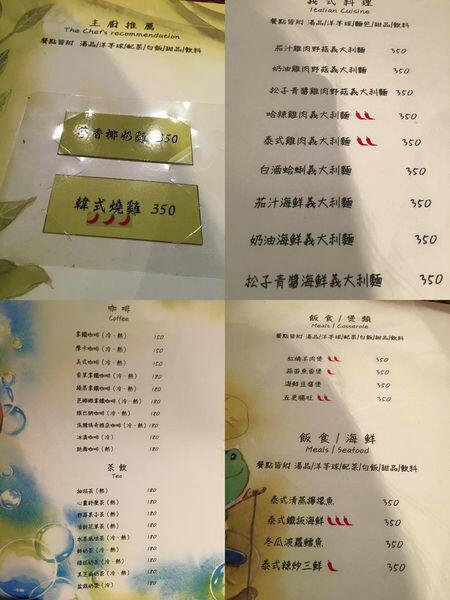 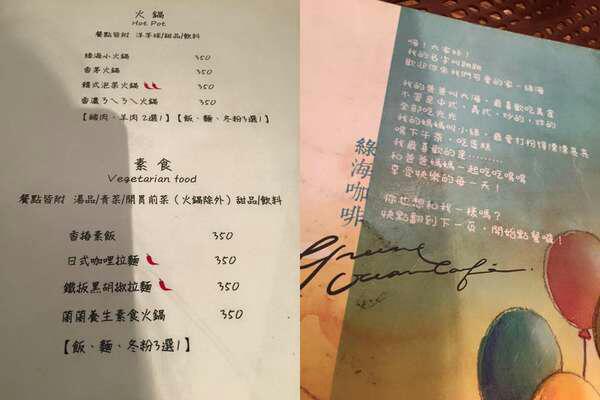